Geometry Review PPTFinnegan 2013
SOL 
G.7
Triangles
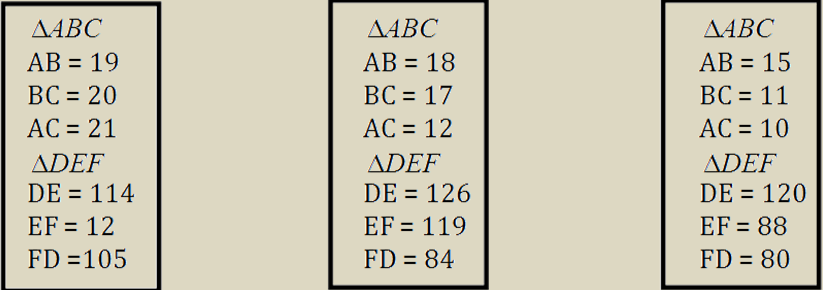 Which pair of triangles could be proven similar by Side-Side-Side similarity?
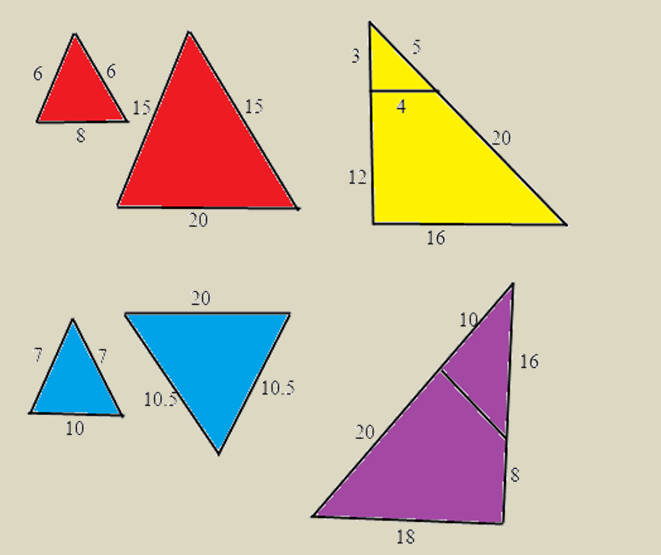 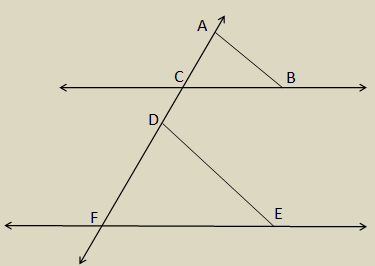 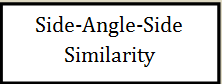 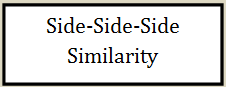 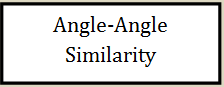 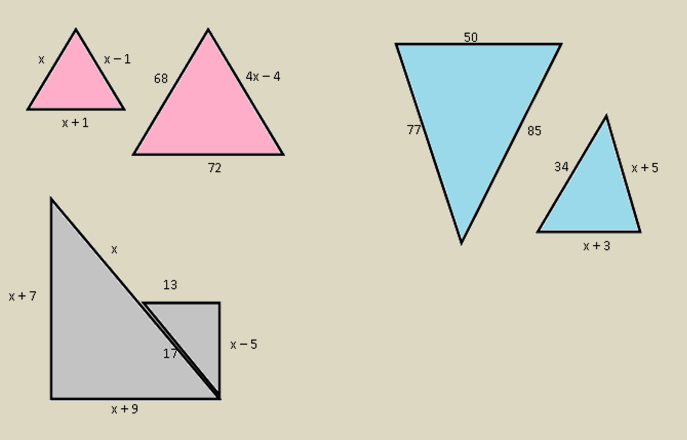 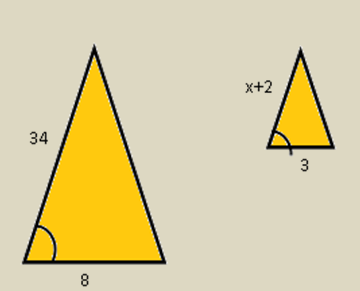 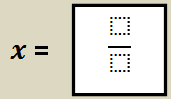 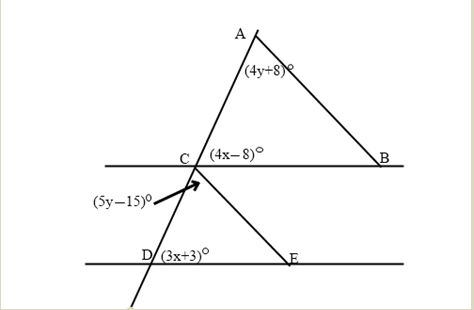 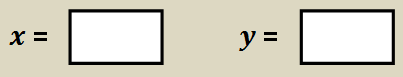 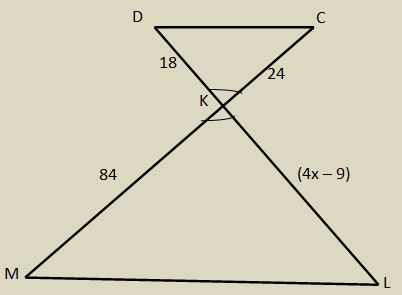 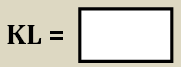 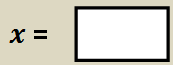 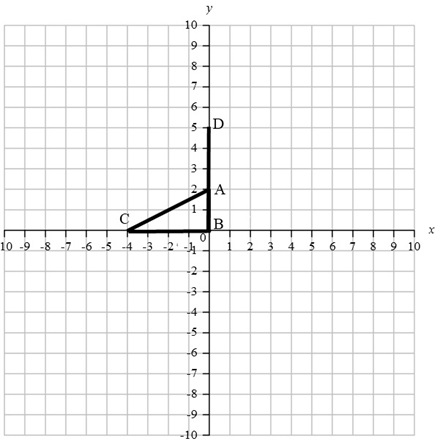 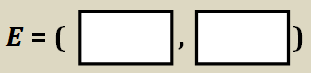